What’s your cupcake strategyto grow your business?
Your cherry on top
      - What attracts clients to you?  
       - How are you visible and valuable to them?
       - How do you stay in the fronts of their minds?
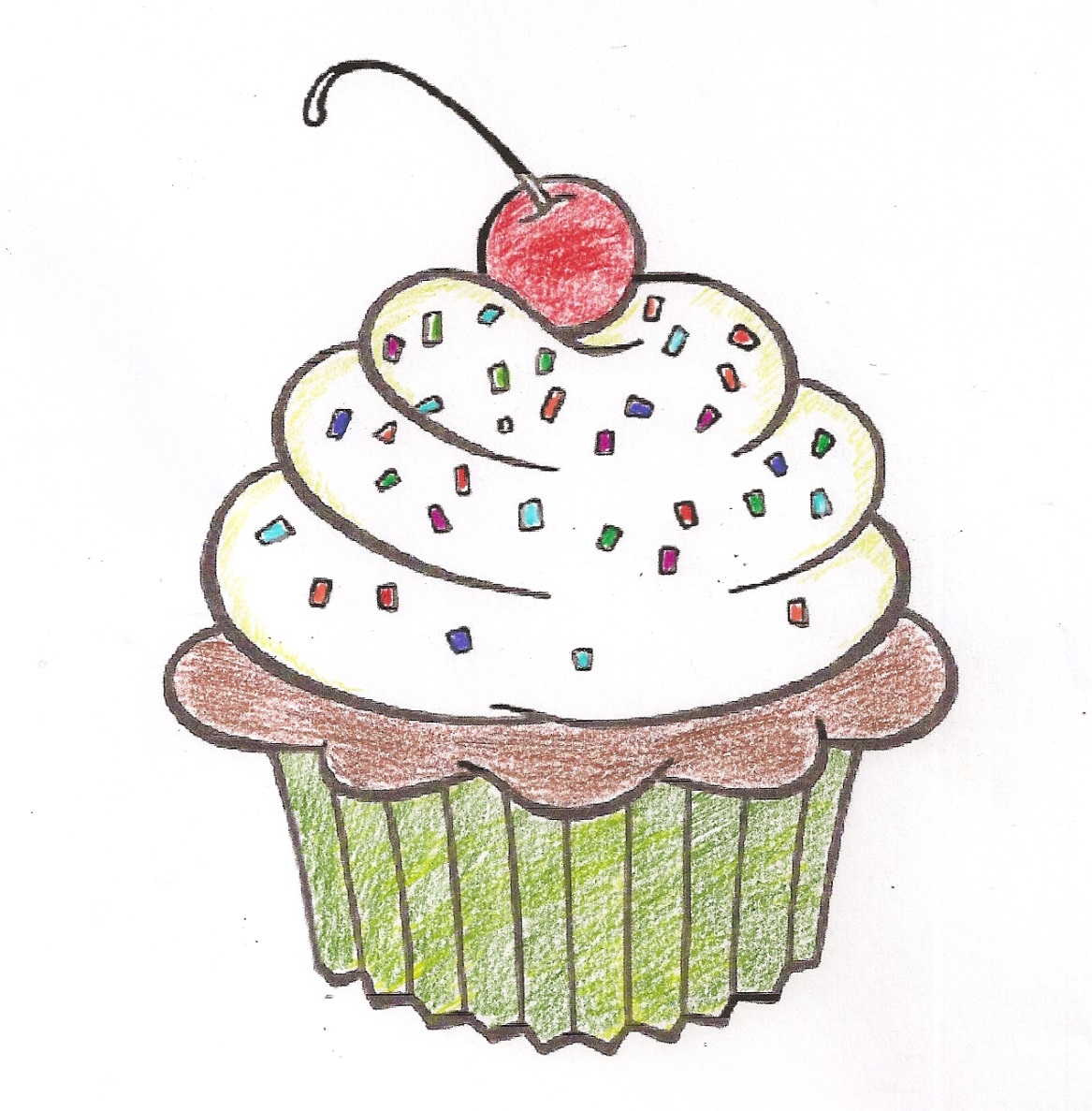 Your sprinkles
     - What’s your 3rd highest profit center? 
     - What do customers request of you     
        often, but they don’t pay you a lot of 
        money for, and that can lead to  
        more cake and frosting opportunities?
Your frosting
     - What’s your 2nd highest profit center? 
     - What “flavors” does it come in?
Your cake
     - What’s your primary profit center? 
     - Where do you make the most money?
     - What “flavors” does it come in? Think 
       menus of services or core offerings.
More resources at www.AmericasMarketingMotivator.com
Kathy’s Cupcake Strategy
Kathy’s cherry on top –Weekly blog
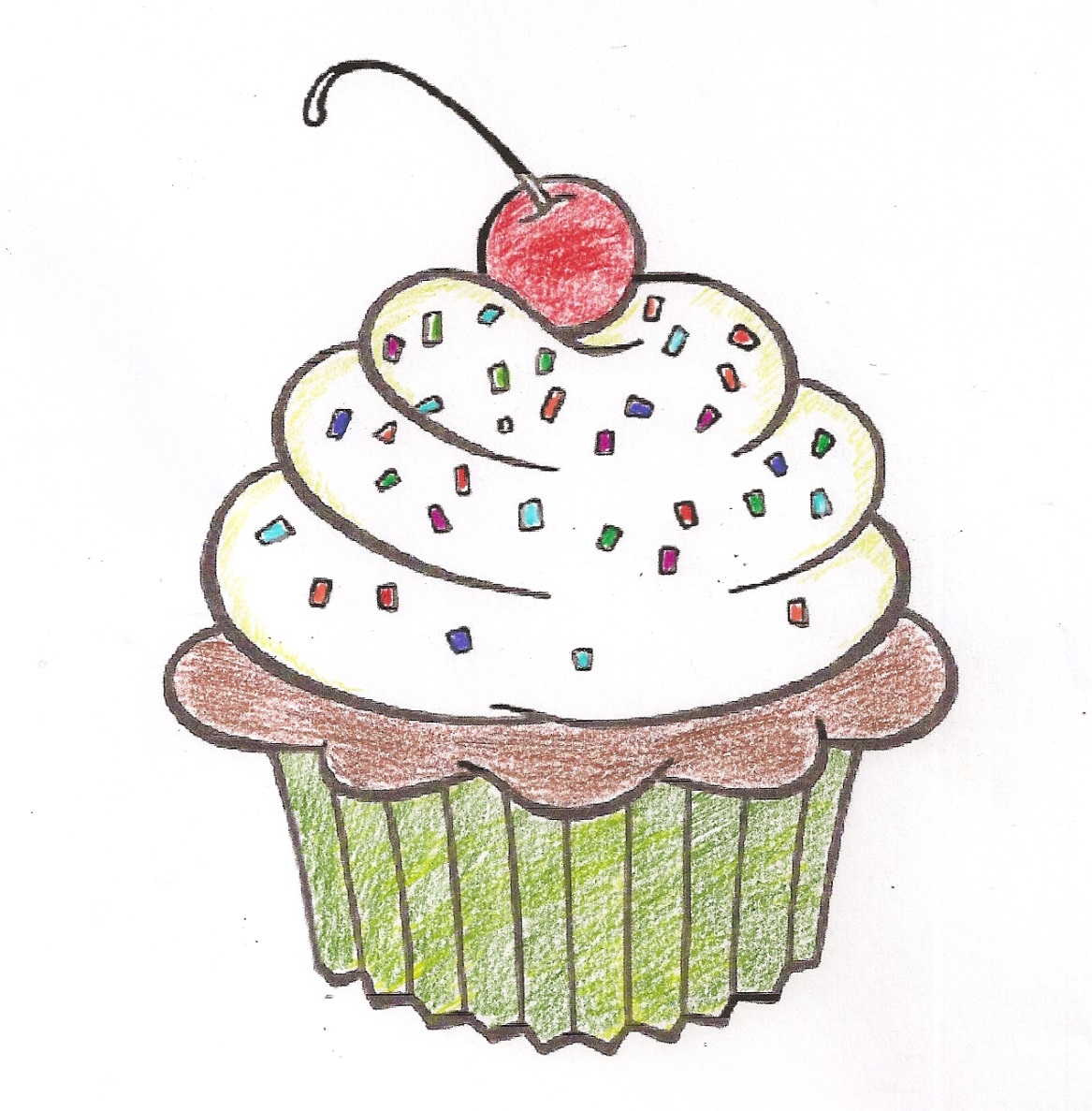 Kathy’s sprinkles  - Speaking
Core topics: 
Networking
Women’s leadership
Kathy’s frosting - Coaching
Presentation coaching 
Career coaching
Business coaching
Kathy’s cake - Training
1) Presentation Skills
2) Networking Skills
3) Communications Skills
4) Personal Branding
More resources at www.AmericasMarketingMotivator.com
Go Ahead      Create your own cupcake strategy
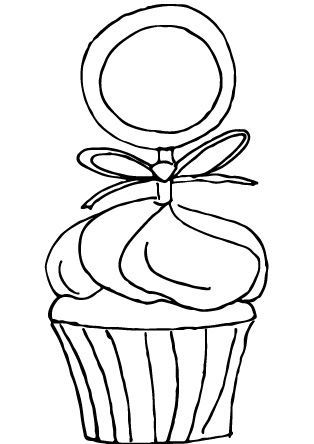 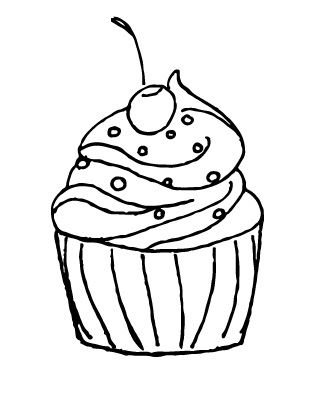 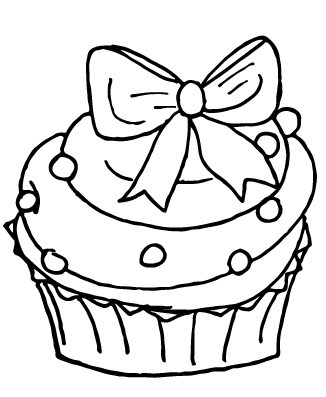 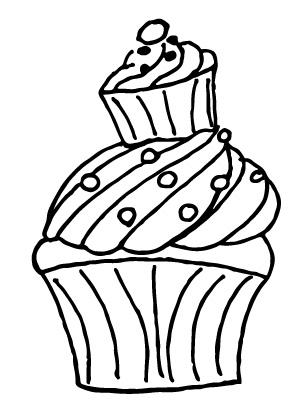 Choose the cupcake template that best fits your personality
Original Illustrations by Marissa McAfee
More resources at www.AmericasMarketingMotivator.com
Your cupcake strategy
Your cherry on top
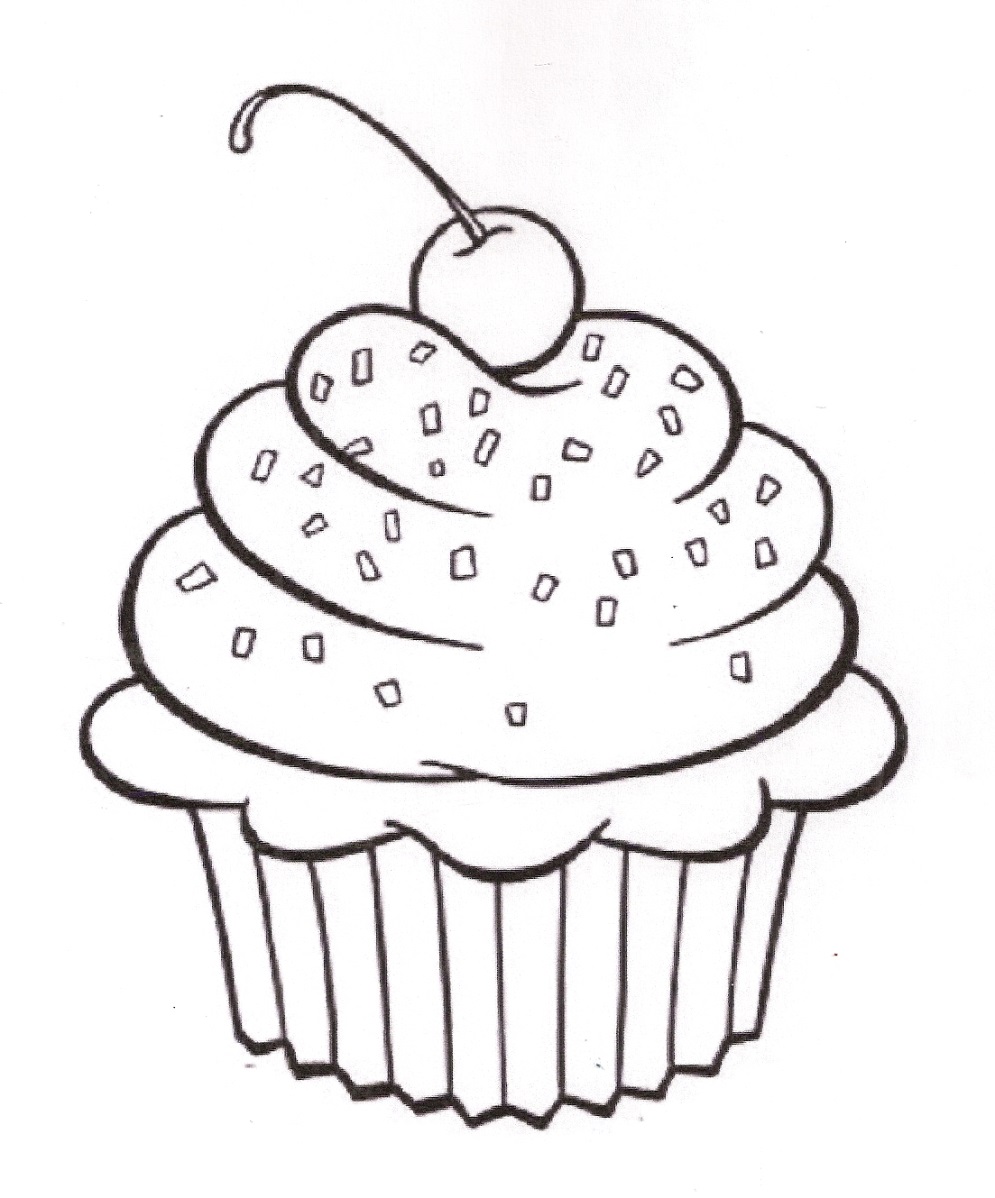 Your sprinkles
Your frosting
Your cake
More resources at www.AmericasMarketingMotivator.com
Your cupcake strategy
Your cherry on top
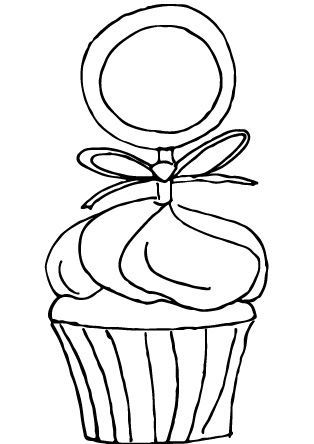 Your sprinkles
Your frosting
Your cake
More resources at www.AmericasMarketingMotivator.com
Your cupcake strategy
Your cherry on top
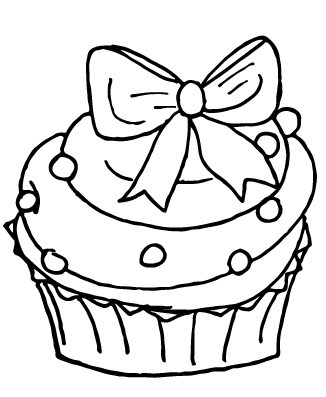 Your sprinkles
Your frosting
Your cake
More resources at www.AmericasMarketingMotivator.com
Your cupcake strategy
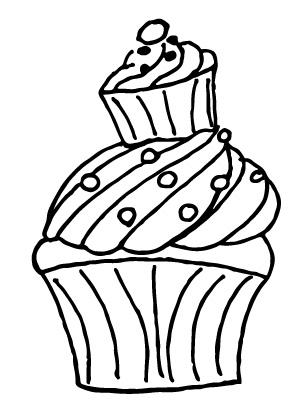 Your cherry on top
Your sprinkles
Your frosting
Your cake
More resources at www.AmericasMarketingMotivator.com
Your cupcake strategy
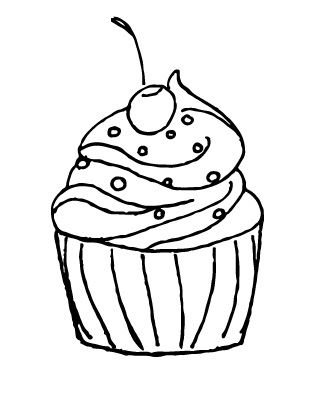 Your cherry on top
Your sprinkles
Your frosting
Your cake
More resources at www.AmericasMarketingMotivator.com
Need a business coach?
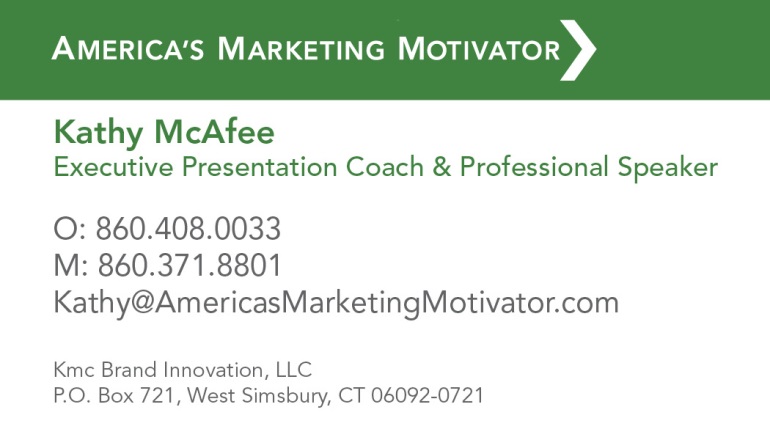 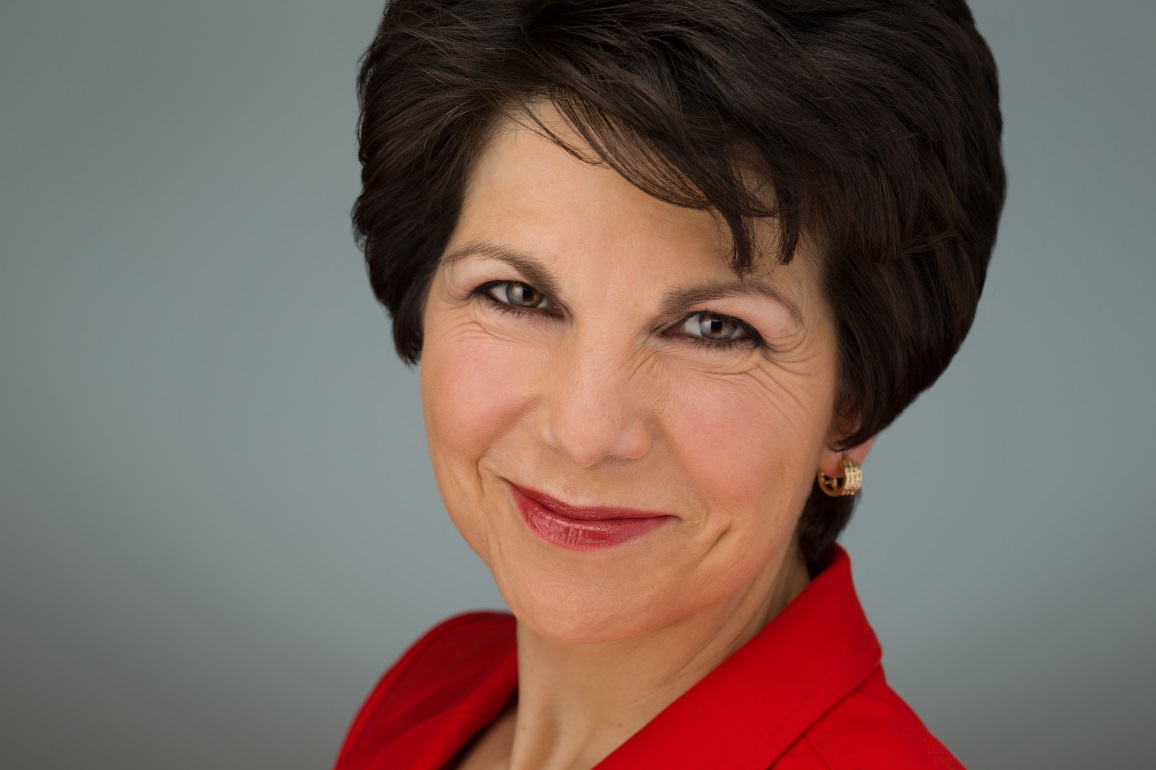 I can help you grow
your business!